Το πεδίο εφαρμογής και η δυναμική ανάπτυξης της Τηλεκπαίδευσης στην Ελληνική δια βίου μάθησης
Δρ. Απόστολος ΚώσταςΔιευθυντής Κ.Ε.ΔΙ.ΒΙ.Μ. Πανεπιστήμιο Αιγαίου
11 Νοε 2020
1
European Skills Agenda 2021-2026
Κλιματική αλλαγή – Πράσινη Ευρώπη
ενίσχυση βιώσιμης ανταγωνιστικότητας 
 Κοινωνική δικαιοσύνη
πρόσβαση στην εκπαίδευση, κατάρτιση και δια βίου μάθηση για όλους του Ευρωπαίους πολίτες
 Ψηφιακός μετασχηματισμός
European Digital Strategy
 COVID-19
ανάπτυξη αντανακλαστικών για την άμεση αντίδραση σε κρίσεις
Ανάγκες για νέες δεξιότητες / ενίσχυση υφιστάμενων
Υπό διαμόρφωση νέο πλαίσιο συνεργασίας μεταξύ Ο.Α.Ε.Δ. και A.E.I.
11 Νοε 2020
2
Δια Βίου Μάθηση
Βασική πολιτική προτεραιότητα σε εθνικό & διεθνές επίπεδο
Απασχόληση, κοινωνική ένταξη, ευημερία, γήρανση πληθυσμού, έλλειμα δεξιοτήτων, παγκοσμιοποίηση, … 
 Δια Βίου Μάθηση vs. Εκπαίδευση (Δακοπούλου, 2004)
Εκπαιδευτική φιλοσοφία/ιδεώδες (βλ. «Ανοικτή Εκπαίδευση»)
Ατομική ή συλλογική ευθύνη, διαχωρισμός θεσμικών και μη θεσμικών εκπαιδευτικών λειτουργιών 
 Τυπολογία (Coombs & Ahmed, 1974)
Τυπική, Μη τυπική & Άτυπη Εκπαίδευση
 Θεσμικό πλαίσιο
Ν. 3369/2005: Συστηματοποίηση της δια βίου μάθησης και άλλες διατάξεις
Ν. 3879/2010: Ανάπτυξη της Δια Βίου Μάθησης και λοιπές διατάξεις
Ν. 4485/2017 (Άρθρο 48): Κέντρο Επιμόρφωσης και Δια Βίου Μάθησης
Σύνολο μορφωτικών δραστηριοτήτων όλων των επιπέδων. 
Συγκρότησή σε ένα εκπαιδευτικό συνεχές.
Αλληλεπίδραση με την οικονομική και κοινωνικό-πολιτισμική τρέχουσα πραγματικότητα. 
Ευελιξία στο χρόνο, χώρο, περιεχόμενο, τεχνικές διδασκαλίας (Βεργίδης, 2001)
11 Νοε 2020
3
Κ.Ε.ΔΙ.ΒΙ.Μ. Α.Ε.Ι.
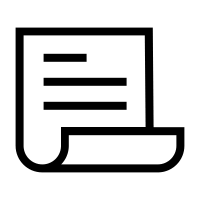 Νόμος 4485/2017 Άρθρο 48Ίδρυση ΚΕΔΙΒΙΜ στα Α.Ε.Ι.
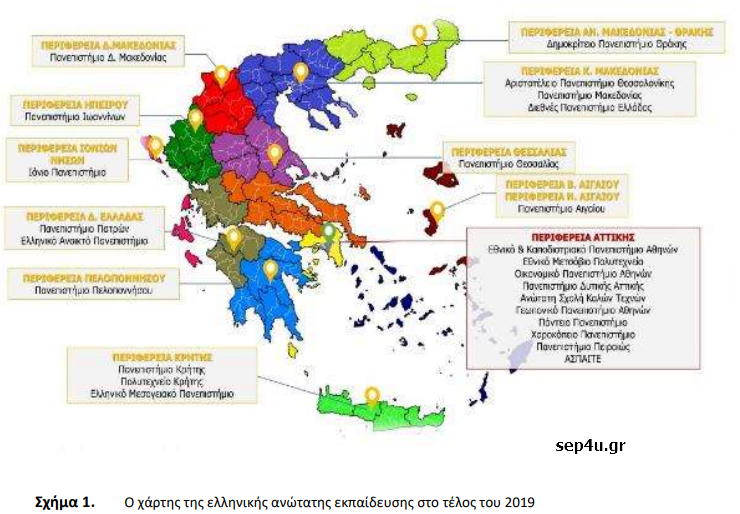 20 ενεργά Κ.Ε.ΔΙ.ΒΙ.Μ.
Νέο περιβάλλον για την Μη Τυπική Εκπαίδευση
Νέες ευκαιρίες και προκλήσεις
Νέα μοντέλα συνεργασιών
Νέες ανάγκες σε ανθρώπινο δυναμικό
Εύρος γνωστικών αντικειμένων
Μαζικές επιμορφώσεις
11 Νοε 2020
4
Κ.Ε.ΔΙ.ΒΙ.Μ. Α.Ε.Ι.
Το Κ.Ε.ΔΙ.ΒΙ.Μ. αποτελεί μονάδα του Ιδρύματος 
εξασφαλίζει το συντονισμό και τη διεπιστημονική συνεργασία στην ανάπτυξη προγραμμάτων επιμόρφωσης, συνεχιζόμενης εκπαίδευσης, κατάρτισης και εν γένει δια βίου μάθησης.
 Τα υφιστάμενα Ινστιτούτα Δια Βίου Εκπαίδευσης των Ιδρυμάτων και τα λειτουργούντα Κέντρα Επαγγελματικής Κατάρτισης των Ιδρυμάτων καταργούνται.
 Η παροχή κάθε προγράμματος επιμόρφωσης, συνεχιζόμενης εκπαίδευσης, κατάρτισης και εν γένει δια βίου μάθησης, δια ζώσης ή εξ αποστάσεως, ήτοι πέραν των σπουδών πρώτου, δεύτερου και τρίτου κύκλου, παρέχεται αποκλειστικά μέσω του Κ.Ε.ΔΙ.ΒΙ.Μ.
11 Νοε 2020
5
Προγράμματα Δια Βίου Μάθησης
«Γραμμικά» μοντέλα Online Εξ Αποστάσεως Εκπαίδευσης, με υψηλό επίπεδο ελέγχου της εκπαιδευτικής διαδικασίας και ιδιωτικότητας
11 Νοε 2020
6
Εξ Αποστάσεως Εκπαίδευση
Το e-Learning ως εκπαιδευτική διαδικασία έχει ως πρωταρχικό στόχο να καταστήσει συγκεκριμένη γνώση και δεξιότητες προσπελάσιμες σε οποιονδήποτε, οπουδήποτε και οποτεδήποτε, ενώ απαιτεί πόρους τεχνολογικούς, οικονομικούς και ανθρώπινους, των οποίων η ορθολογική χρήση θα οδηγήσει στο επιθυμητό αποτέλεσμα.
COVID-19
11 Νοε 2020
7
Τηλεκπαίδευση (e-Learning)
11 Νοε 2020
8
Προσεγγίσεις Τηλεκπαίδευσης
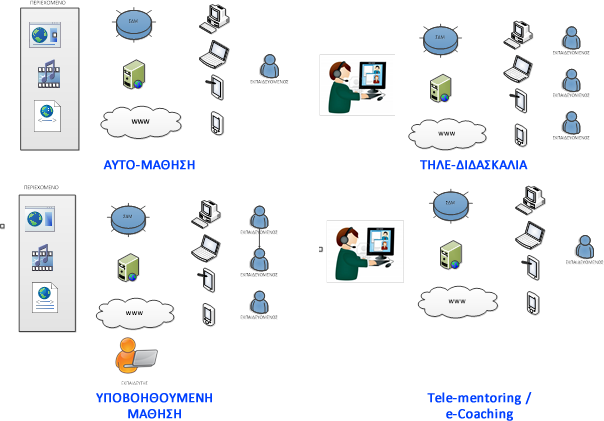 Τηλε-διδασκαλία
Αυτό-μάθηση
11 Νοε 2020
9
Τηλεκπαίδευση και Κ.Ε.ΔΙ.ΒΙ.Μ. Α.Ε.Ι.
Προσφορά προγραμμάτων επιμόρφωσης κυρίως μέσω online εξΑΕ
Προσφορά αποκλειστικά μέσω online εξΑΕ λόγω COVID-19
 Σχεδιασμός και παροχή γνωστικών αντικειμένων στα σημεία επαφής της ακαδημαϊκής επιστημονικής γνώσης και των αναγκών της αγοράς εργασίας
 Εστίαση σε μαζικές επιμορφώσεις με προσφορά προγραμμάτων που σχετίζονται με προκηρύξεις του δημοσίου
 Σύμπραξη δημόσιου και ιδιωτικού τομέα μέσα από συν-υλοποίηση προγραμμάτων
 Εμβέλεια σε εθνικό επίπεδο λόγω χωρο-χρονικής αποπλαισίωσης
 Έντονος ανταγωνισμός και μεγάλη προσφορά προγραμμάτων
 Αξιοποίηση μεγάλου αριθμού νέων επιστημόνων ως επιμορφωτές και συγγραφείς υλικού
 Εκπαίδευση μιας κρίσιμης μάζας εκπαιδευτών στις τεχνικές της online εξΑΕ
11 Νοε 2020
10
Τηλεκπαίδευση και COVID
Άμεση και καθολική εφαρμογή Επείγουσας Διαδικτυακής Διδασκαλίας σε όλες τις βαθμίδες της εκπαίδευσης
 Επείγουσα Διαδικτυακή Διδασκαλία vs. εξ Αποστάσεως Εκπαίδευση
 Ζητήματα ψηφιακού χάσματος, ετοιμότητας, κοινωνικοποίησης, αλληλεπίδρασης
 Καταγραφή προβλημάτων σε επίπεδο εκπαιδευτικού και τεχνολογικού σχεδιασμού
 Μαθήματα και καλές πρακτικές για την μετά-COVID εποχή
 Βαθμός ετοιμότητας?
Σχολική εκπαίδευση: χαμηλός
Ανώτατη εκπαίδευση: μέτριος έως επαρκής
Μη Τυπική Εκπαίδευση: επαρκής έως υψηλός
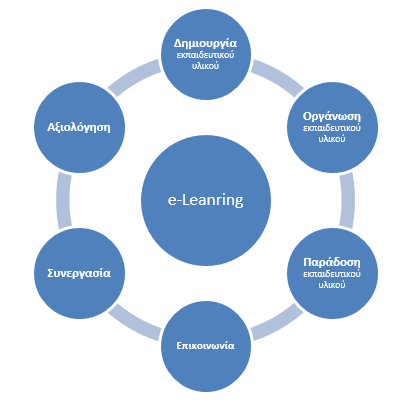 E-Learning
11 Νοε 2020
11
Το παράδειγμα του Κ.Ε.ΔΙ.ΒΙ.Μ. του Π.Α.
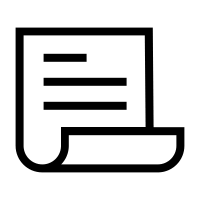 Φ.Ε.Κ. 229717/Ζ1/05-01-2018, τ. Β4 Ίδρυση Κ.Ε.ΔΙ.ΒΙ.Μ. Πανεπιστημίου Αιγαίου
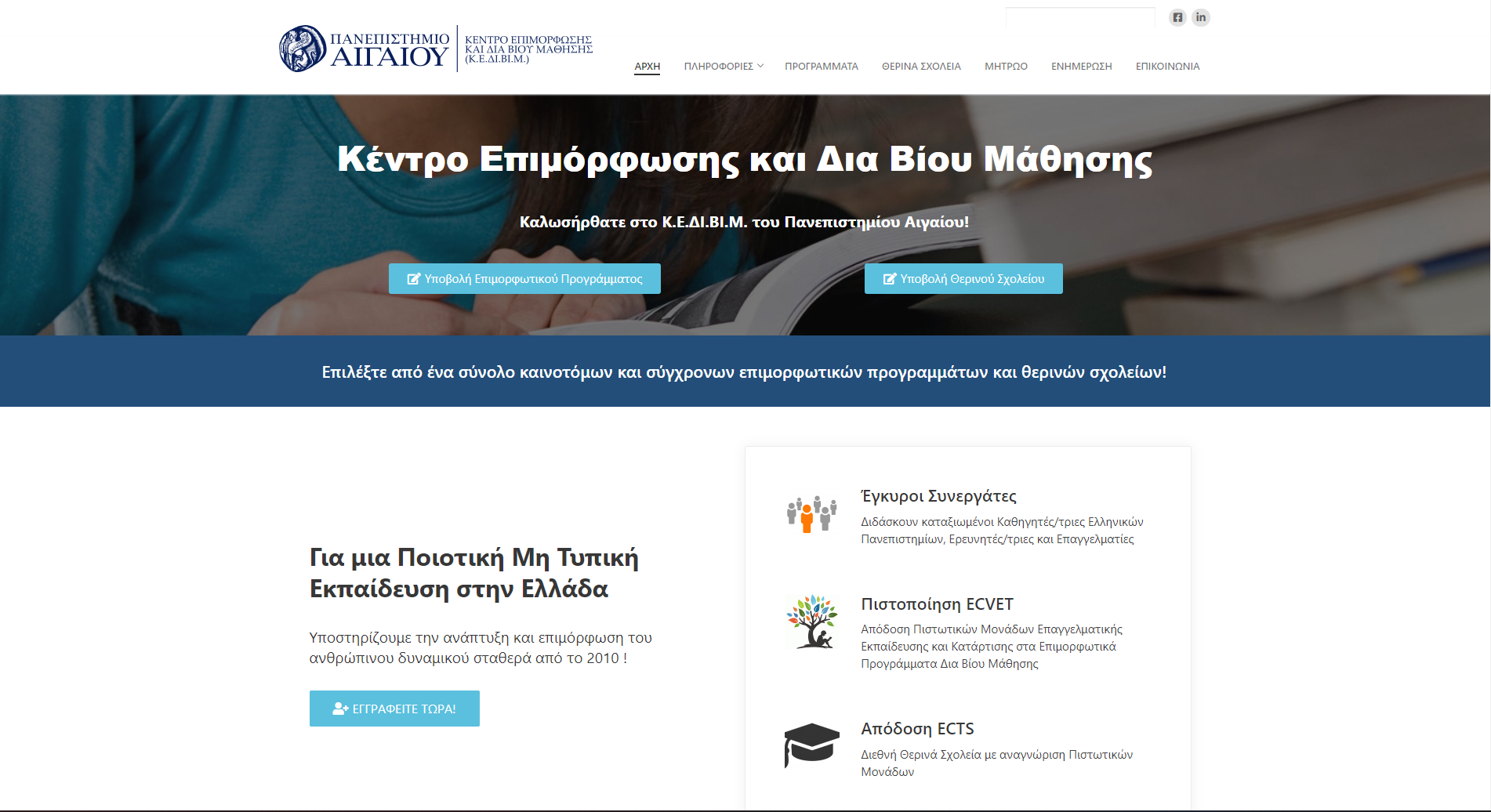 700+ Επιμορφωτικά Προγράμματα και Θερινά Σχολεία
 60.000+ πιστοποιητικά 
 500+ επιμορφωτές/τριες
http://kedivim.aegean.gr
11 Νοε 2020
12
Ανοικτά Ζητήματα
Μοντέλα αξιοποίησης Ανοικτών Εκπαιδευτικών Πόρων και στην Μη Τυπική Εκπαίδευση
Kατ’ αναλογία της Σχολικής (π.χ. ΑΙΣΩΠΟΣ, ΦΩΤΟΔΕΝΔΡΟ) και της Ανώτατης (ΚΑΛΛΙΠΟΣ)
 Ισότιμη πρόσβαση στα επιμορφωτικά προγράμματα από ΑΜΕΑ
 Διασφάλιση ποιότητας e-Learning στα Κ.Ε.ΔΙ.ΒΙ.Μ. των A.E.I.
Διασύνδεση με την ΜΟΔΙΠ, Πιστοποιήσεις ISO, Τυποποίηση εκπαιδευτικού σχεδιασμού και τεχνολογικών υποδομών
 Προσφορά γνωστικών αντικειμένων βάση ανίχνευσης αναγκών vs. ευθυγράμμισης κρατικών προκηρύξεων
 Πνευματικά δικαιώματα, ασφάλεια στο Διαδίκτυο, Netiquette 
  Ανάγκη εξειδικευμένου ανθρώπινου δυναμικού να στηρίξει αυτό το θεσμό
Προπτυχιακές και μεταπτυχιακές σπουδές στο θέμα της online εξΑΕ
 Αναγνώριση ECVET και σύνδεση τους με ECTS
 Blockchain και micro-Credentials
 micro-courses, just-in-time training
 MOOCs
 Παρακολούθηση αποφοίτων (tracking)
11 Νοε 2020
13
Παρακολούθηση Αποφοίτων
Ενδυνάμωση μέσω δεδομένων για τις καριέρες και τα μαθησιακά μονοπάτια των επιμορφούμενων και πληροφοριών για τις ικανότητες που χρειάζονται στην αγορά εργασίας. 
 Χρήση έγκυρων δεδομένων για τον σχεδιασμό νέων προγραμμάτων και υποστηρικτικών υπηρεσιών.
 Διαδικασίες λήψης αποφάσεων βασισμένων σε απτά στοιχεία για βελτίωση του επιπέδου ποιότητας των οργανισμών 
 Ανάγκη καλύτερης σύνδεσης μεταξύ προσφοράς και ζήτησης 
 Ανάγκη ενίσχυσης των μηχανισμών ανάλυσης εκπαιδευτικών αναγκών
 Χρήση Big Data Analytics από τους πάροχους για βελτίωση της ποιότητας της τηλεκπαίδευσης και των διαδικασιών
11 Νοε 2020
14
MOOCs
Εξέλιξη του Online Distance Learning
 «Άνοιγμα» των Ακαδημαϊκών Ιδρυμάτων 
 Τυπική, Μη Τυπική και Άτυπη Μάθηση
 Ευκαιρίες Δια Βίου Μάθησης
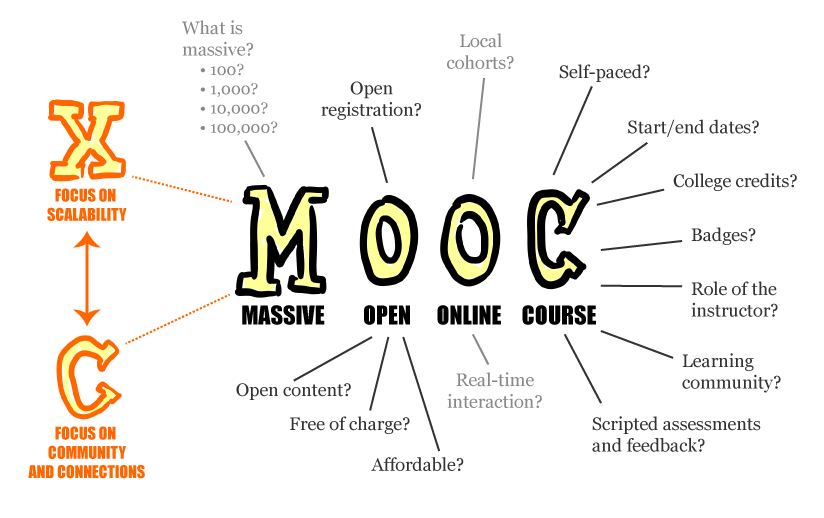 11 Νοε 2020
15
MOOCs στην Ελλάδα
Μικρή σχετικά ανάπτυξη των MOOCs στην Ελλάδα ακόμα…
 2 βασικοί πάροχοι MOOCs στην Ελλάδα
 1 Κεντρικό Αποθετήριο Ψηφιακών Ανοικτών Ακαδημαϊκών Μαθημάτων
 «Υβριδικές» προσπάθειες
 Ποιοι τελικά συμμετέχουν; 
Δικαιολογείται η αρχική στοχοθεσία των MOOCs;
 MOOCs και Μη Τυπική Εκπαίδευση: θέματα πιστοποίησης
11 Νοε 2020
16
Συμπερασματικά
Yλοποίηση προγραμμάτων επιμόρφωσης και κατάρτισης μέσω online εξ Αποστάσεως Εκπαίδευσης
Μοχλός περαιτέρω ανάπτυξής και διεύρυνσής της δια βίου μάθησης στην Ελλάδα αποτελεί
 Βασικό εργαλείο προς αυτή την κατεύθυνσή αποτελούν τα Κέντρα Επιμόρφωσης και Δια Βίου Μάθησης των Ανώτατων Εκπαιδευτικών Ιδρυμάτων, στο πλαίσιο λειτουργίας βάση του Άρθρου 48 του Ν. 4485/2017 
 Υψηλός βαθμός ετοιμότητας κατά την μετάβαση στην Επείγουσα Διαδικτυακή Διδασκαλία λόγω COVID-19
 1 έτος υποχρεωτικής εξΑΕ λόγω COVID-19 έχει οδηγήσει σε απόκτηση εμπειρίας, κουλτούρας, χρήσιμων συμπερασμάτων και καλών πρακτικών από όλους του εμπλεκόμενους φορείς
 Δημιουργία ενός συνεχούς κοινών εμπειριών στην τηλεκπαίδευση, από την πρωτοβάθμια, δευτεροβάθμια και τριτοβάθμια εκπαίδευση, έως την Μη Τυπική Εκπαίδευση
 Εγκαθίδρυση, λόγω ανάγκης, της άτυπης μάθησης ως καθημερινής πρακτικής, μέσα από την πρόσβαση σε ένα πλήθος διαδικτυακών εφαρμογών, κυρίως μέσω κινητών συσκευών 
 Ανάγκη διερεύνησης νέων καινοτόμων και εναλλακτικών τρόπων παροχής μαθησιακών εμπειριών μέσω τηλεκπαίδευσης (π.χ. εικονικά 3D περιβάλλοντα)
11 Νοε 2020
17
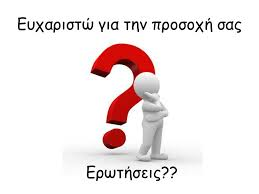 Δρ. Απόστολος Κώστας
Διευθυντής Κ.Ε.ΔΙ.ΒΙ.Μ. Πανεπιστήμιο Αιγαίου
apkostas@aegean.gr
11 Νοε 2020
18